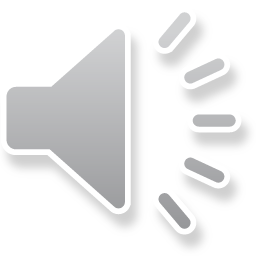 Faculty and StaffOpen Enrollment 2021 Benefits Review
Plan changes for 2021 effective January 1, 2021
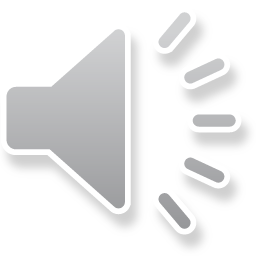 Medical Plans offered for 2021
Health Net – UC Blue & Gold HMO
Kaiser Permanente HMO*
Anthem Blue Cross – UC Care
Anthem Blue Cross – UC Health Savings Plan
Anthem Blue Cross – CORE
*Optum provides behavioral health benefits as an overlay for Kaiser  members
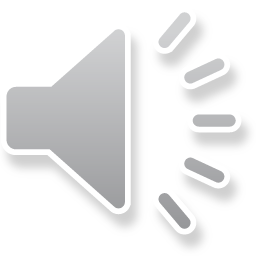 UC Systemwide Vendor’s Virtual  Open Enrollment
Please visit the medical plan provider presentations on  UC’s Virtual Open Enrollment Platform by visiting this link: https://ucnet.universityofcalifornia.edu/oe/:
Anthem Blue Cross PPO
CORE
UC Care
Health Savings Account
Health Net
UC Blue and Gold HMO
Kaiser HMO
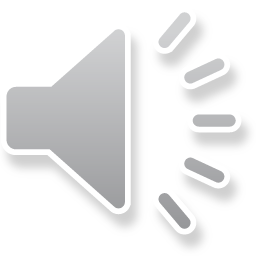 2021 Employee Contributions
$0 Employee Premium Contribution for the CORE Plan
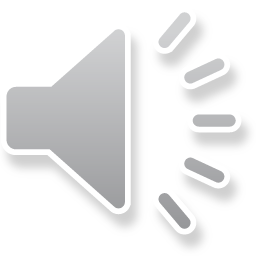 Medical HMO Plans
UC Blue & Gold  Kaiser Permanente
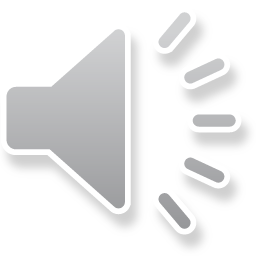 UC Blue & Gold HMO
Plan Design Changes
Emergency room copay
Increase from $75 to $125 (waived if admitted)
Annual out-of-pocket maximum
Will exclude copayments for hearing aids and
infertility treatments
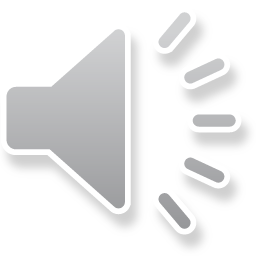 UC Blue & Gold HMO
Plan Design Changes
Early Prescription Refill Policy
Number of days in advance that a refill can be  obtained will be	reduced
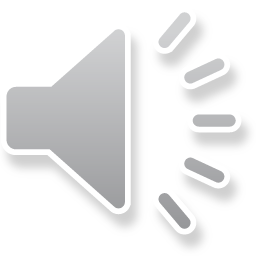 UC Blue & Gold HMO
Plan Design Changes
Telehealth Provider Change –Teladoc to Babylon
Babylon	added	in	May	2020	to	expand	telehealth	access	in  response to COVID-19
Babylon features:
Scheduled	behavioral	health	and	general	medical  appointments
Symptom checker, live chat, care management and virtual  visit support for COVID-19
Lab/X-ray orders and follow-up
Referrals to in-network urgent care and specialty referral   recommendation to PCP
Smartphone/tablet app based, telephonic visit option
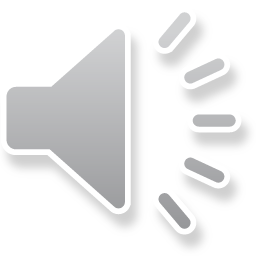 Kaiser Permanente HMO
Plan Design Changes
Emergency room copay
Increase from $75 to $125 (waived if admitted)
Outpatient prescription drugs with an Over the   Counter
(OTC) Equivalent excluded from coverage
Drugs with same active ingredient, strength, dosage  form as the prescription drug
Does not apply to insulin, OTC drugs considered  preventive (such as tobacco cessation and  contraceptives), and an entire class of prescription  drugs when one drug within that class becomes  available OTC
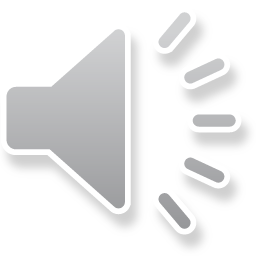 Medical PPO Plans
UC Care
UC Health Savings Plan  CORE
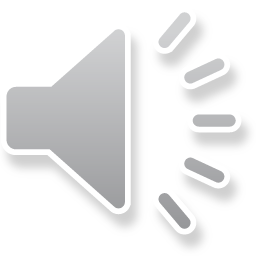 UC Care
Plan Design Changes

Calendar	year	deductible	increase	by	$250	for	Tier	2  and Tier 3
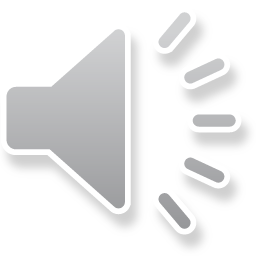 UC Care
Plan Design Changes
Co-insurance increase from 20% to 30% for:
Office visits
Inpatient services
Outpatient services
Only applies to services obtained in the U.S.
Urgent care copay decrease from $30 to $20
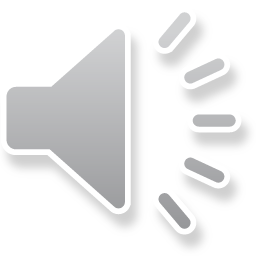 UC Care
Plan Design Changes – All Tiers
Emergency	care	without	admit	increase	from	$200	to
$300 on all	tiers
Combined	medical	and	Rx	Out-of-Pocket	maximum  increase by $1,000 on all tiers
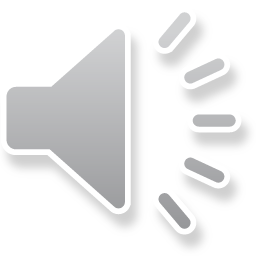 Health Savings Plan
Plan Design Changes
The	Health	Savings	Account	(HSA)	maximum  contribution will be increasing from:
$3,550	to	$3,600	for	single	coverage	(includes UC
Contribution)
$7,100	to	$7,200	for	family	coverage	(includes	UC  contribution)
$1,000	catch-up	contribution	for	each	member	and  each family member who are least 55 years old
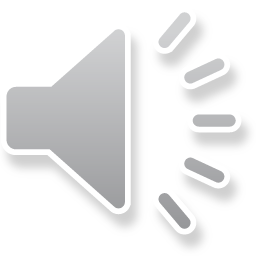 Non-Medical  Plans
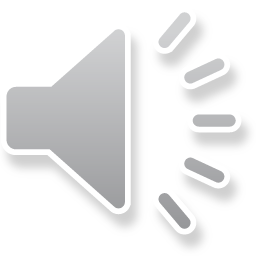 Dental
Delta Dental continues as the vendor
UC	continues	to	pay  dependents
Benefit changes:
PPO plan
full
cost	for	employees
and	eligible
Crown	and	Prosthodontic	replacement	frequency
change from once every 5 years to once every 7 years
Covered Exams reduced from 4 per year to 2 per year
HMO plan
Crown Fusion copay increase from $50 to $150
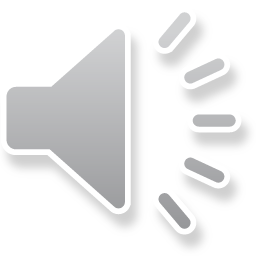 Vision
VSP continues as the vendor
Network change from VSP Choice to Advantage
Minimal disruption
98%+ provider match
Walmart Vision Centers added to network
UC continues to pay the full cost for employees  and eligible dependents
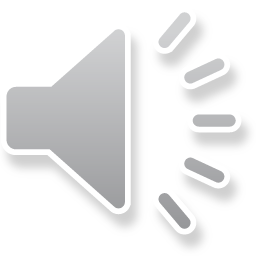 ARAG Legal Plan
ARAG continues as the vendor
New	Diversity	and	Inclusion	services	added	to	support  the needs of UC’s diverse population
Domestic Partnership Agreements
Funeral Directives
Hospital Visitation Authorizations
Gender	Identifier	changes	on	government
issued
documents
Paid in full when working with an in-network attorney
No rate changes for employees
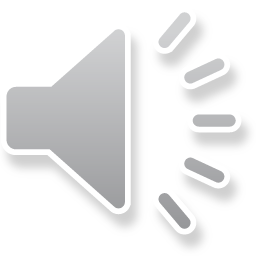 Disability
Lincoln	Financial  vendor
Group	(LFG)	continues	as	the
No rate increases for Basic or Voluntary Short-Term
Disability
Rates	for	Voluntary	Long-Term	Disability	will  increase an average of 33%
Employee premium increases will range from $1  to $75 per month
Average increase is $10.50 per month
Not open for enrollment during Open Enrollment
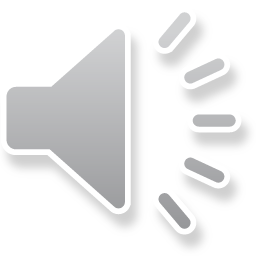 Life
Prudential continues as the vendor
Cost reductions
Rates for Employee Supplemental coverage is decreasing 8%
Rates for Dependent Supplemental coverage is
decreasing 7%
Premiums continue to be based on age and coverage  amount
Life Insurance Estimator on UCnet updated
Not open for enrollment during Open Enrollment: apply  anytime with Evidence of Insurability (EOI)
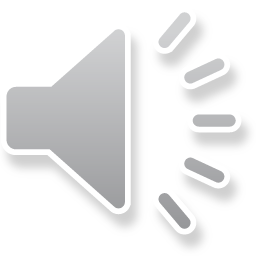 UC Retirement at Your Service
(UCRAYS)
Log in to:
View retirement service credit
Run retirement estimates
Add, review and update beneficiary designations for: Supplemental and Dependent Life, Accidental Death & Dismemberment, and Business Travel insurance
Send and receive RASC messages
UCRAYS - https://retirementatyourservice.ucop.edu
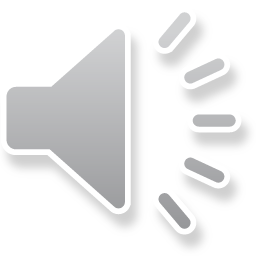 Beneficiary Designations – Fidelity  Investments NetBenefits
Visit Fidelity Investments NetBenefits
Review and update all beneficiary designations  for:
Fidelity Investments manages 403(b), 457(b)  and Defined Compensation Plan (DCP)
Fidelity Investments NetBenefits:  https://nb.fidelity.com/public/nb/default/home
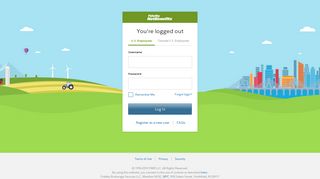 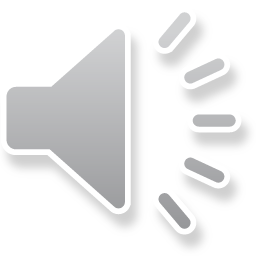 Discovery Benefits
New FSA and COBRA Plan  Administrator
Starting January 1, 2021

Offering greater enhancements and
ease of use for submitting FSA reimbursements  and COBRA facilitation
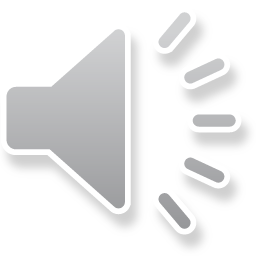 Discovery Benefits
FSA debit card for members will arrive approximately by December 31, 2020
Member accounts may be created in Discovery Benefits System  the
first week of December
Discovery Benefits will conduct the 2021 COBRA Open Enrollment  by mailing paperwork the first week of November
Current or pending members will be loaded into the Discovery  Benefits system late October
Late payments, payment extensions and COBRA enrollments will be  allowed under the COVID-19 pandemic regulations
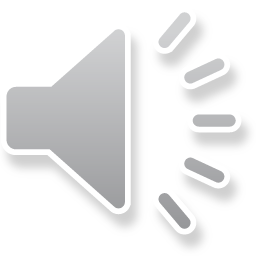 Discovery Benefits
2020 grace period for Dependent Care claims will be administered
by WageWorks
All eligible 2020 Health FSA claims will be managed by WageWorks  for the runout period
After April 15, 2021, all rollover funds will move to Discovery Benefits
Claims incurred after January 1, 2021 can be submitted to Discovery  Benefits
Contact WageWorks for questions regarding a 2020 claim.
Contact Discovery Benefits for questions regarding a 2021 claim.
Contact	Discovery	Benefits  regarding	2021	COBRA  election	and
payments
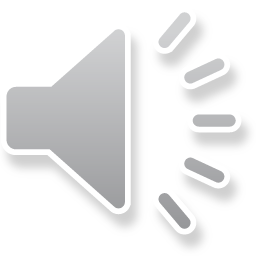 Open Enrollment  Benefits Information
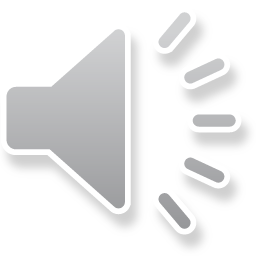 Everything You Want to Know About  UC Benefits
UCnet is an employee intranet for UC faculty, staff and  retirees to obtain updates about systemwide news and  programs
Visit		the	UCNet	Compensation		and	Benefits	webpage  for	information,		webinar	links,		and		answers	about  medical,		dental,	vision	and		other		benefits  https://ucnet.universityofcalifornia.edu/compensation-  and-benefits/index.html
Visit the UC Open Enrollment Website for information about plan changes and providers presentations.
UC’s Open Enrollment website
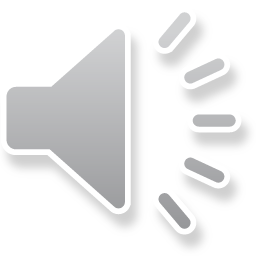 UCPath Center Open Enrollment Processing
The UCPath Center portal is the central location for all employees to update benefit elections.
Log in to UCPath at any time at https://ucpath.universityofcalifornia.edu/home
Participate in a one hour, interactive Open Enrollment webinar for tips on navigating the enrollment process and an overview of this year’s choices and changes.
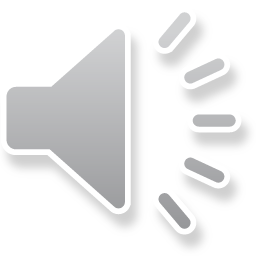 Open Enrollment  Annual Flu Shots
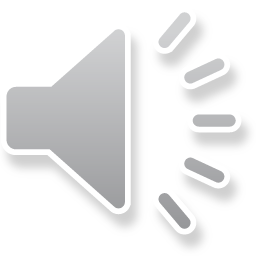 Flu Shot Locations and Costs
Visit your local medical plan provider to obtain a free  flu
shot
No office visit copays
Call for appointment
Visit local participating pharmacies for your flu shot at  CVS, Target and Walgreens
copay may be required
submit claim to your medical provider for  reimbursement
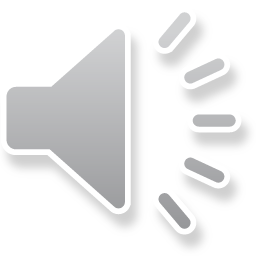 Additional Benefits
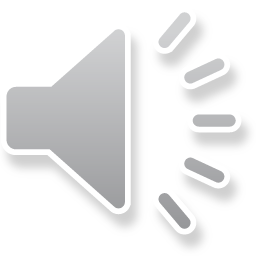 Additional Employee Benefits
ComPsych – www.guidanceresources.com
UC Faculty and Staff Assistance Program – offering free, confidential  resources for emotional health with easy access to short-term counseling,  assessment and referral
California Casualty – www.calcas.com/CRowens Get your quote today!
Home and Auto Insurance
UC Healthy Campus/Wellness – https://healthycampus.ucr.edu
UCR Healthy Campus (HC), is part of the larger systemwide HCN, and  invests in improving the health and quality of life for the UCR campus  community
Altura Federal Credit Union – jparedes@alturacu.com; www.alturacu.com
Financial savings and planning options available exclusively to UC  employees
SchoolsFirst Federal Credit Union – https://www.schoolsfirstfcu.org
Serving the educational community as the largest educational credit  union in the U.S. as well as the nation’s fifth largest credit union of any  kind
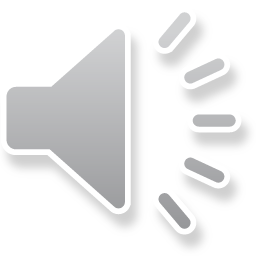 Health Care Facilitator Program
The Health Care Facilitator (HCF) provides assistance for faculty,  staff, retirees, survivors and their eligible family members with  benefits and services available from the UC-sponsored health plans
The HCF is a knowledgeable counselor who delivers confidential   one-on-one assistance with:
Understanding the UC health plan coverage and patient rights
Defining and resolving issues and navigating through the health  care system
Understanding	how	after	retirement	Medicare	benefits
coordinate with UC-sponsored medical plans
https://ucnet.universityofcalifornia.edu/contacts/health-care-  facilitators.html
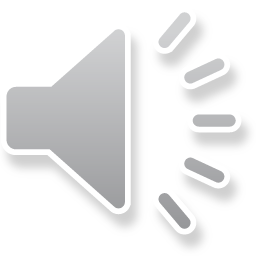 Contact  Information
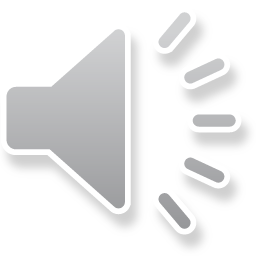 Benefits Contact Information
UCPath Center – Benefits Enrollment - Portal Website
https://ucpath.universityofcalifornia.edu/home
Telephone Number: (855) 982-7284
UCRAYS website – UC Retirement Plan – Pension
https://retirementatyourservice.ucop.edu/UCRAYS/Account/LoginE
Fidelity Investments – Voluntary Retirement Benefits
https://nb.fidelity.com/public/nb/default/home
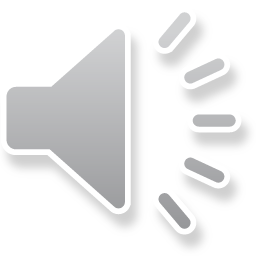 UCR Benefits Office
Tina Rodriguez, Benefits Lead
Ranada Palmer, Health Care Facilitator
Contact us	at benefits@ucr.edu
Extensive explanation of your UC medical benefit
options
Retirement questions, retirement system access  challenges
Escalated unresolved benefits matters
Benefit	billing	challenges,	physician	and  pharmacy issues
https://ucnet.universityofcalifornia.edu/forms/pdf/complete-  health-benefits-guide-for-employees.pdf
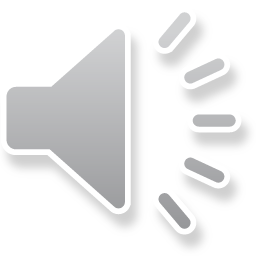 Thank You!